Human Dignity
Lesson 5: Dignity for those living with a Disability
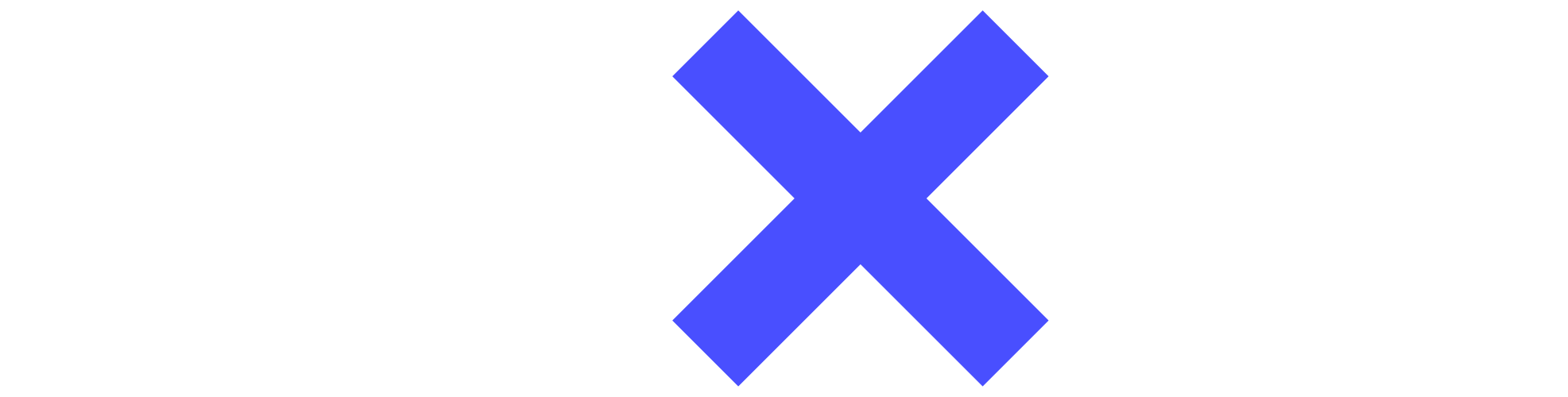 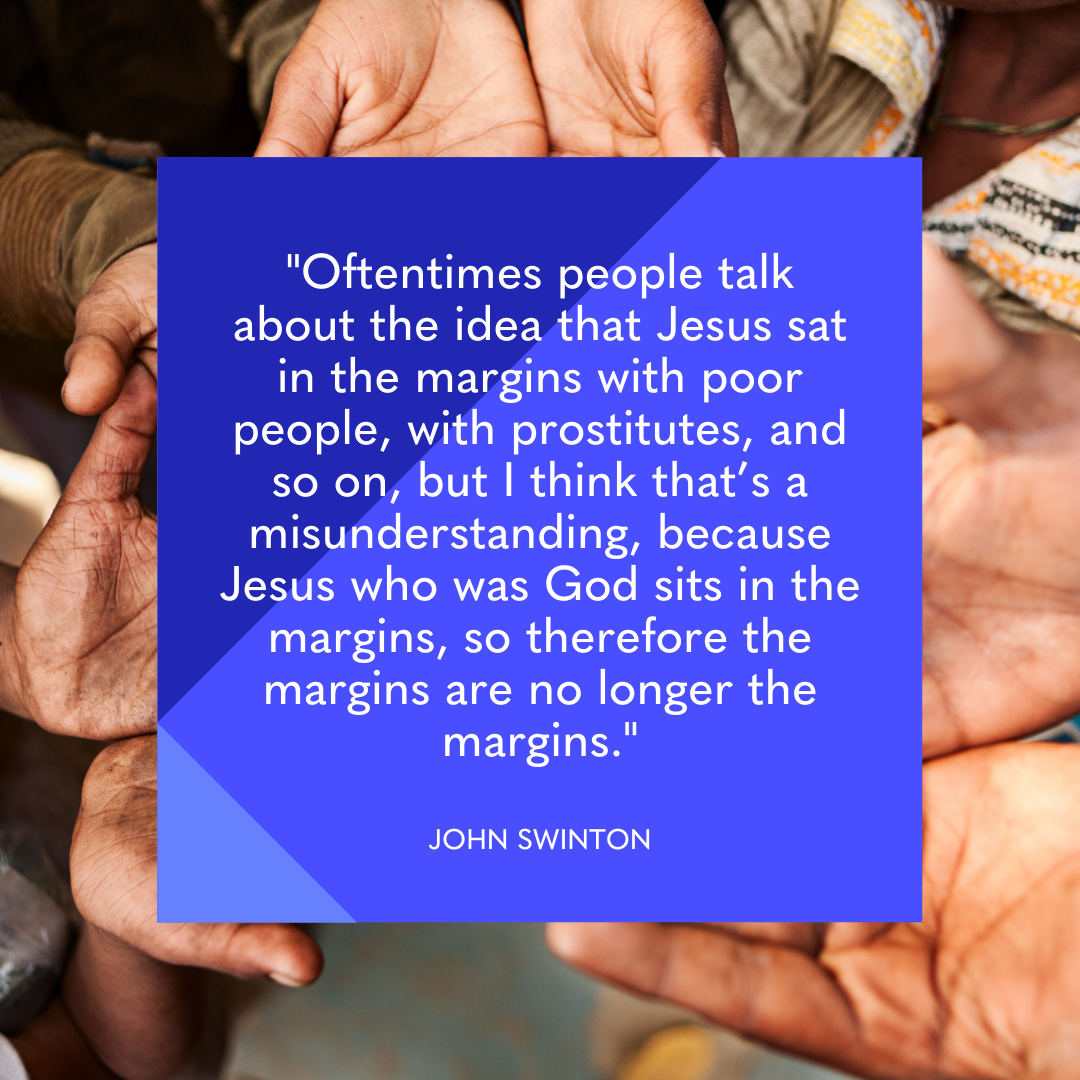 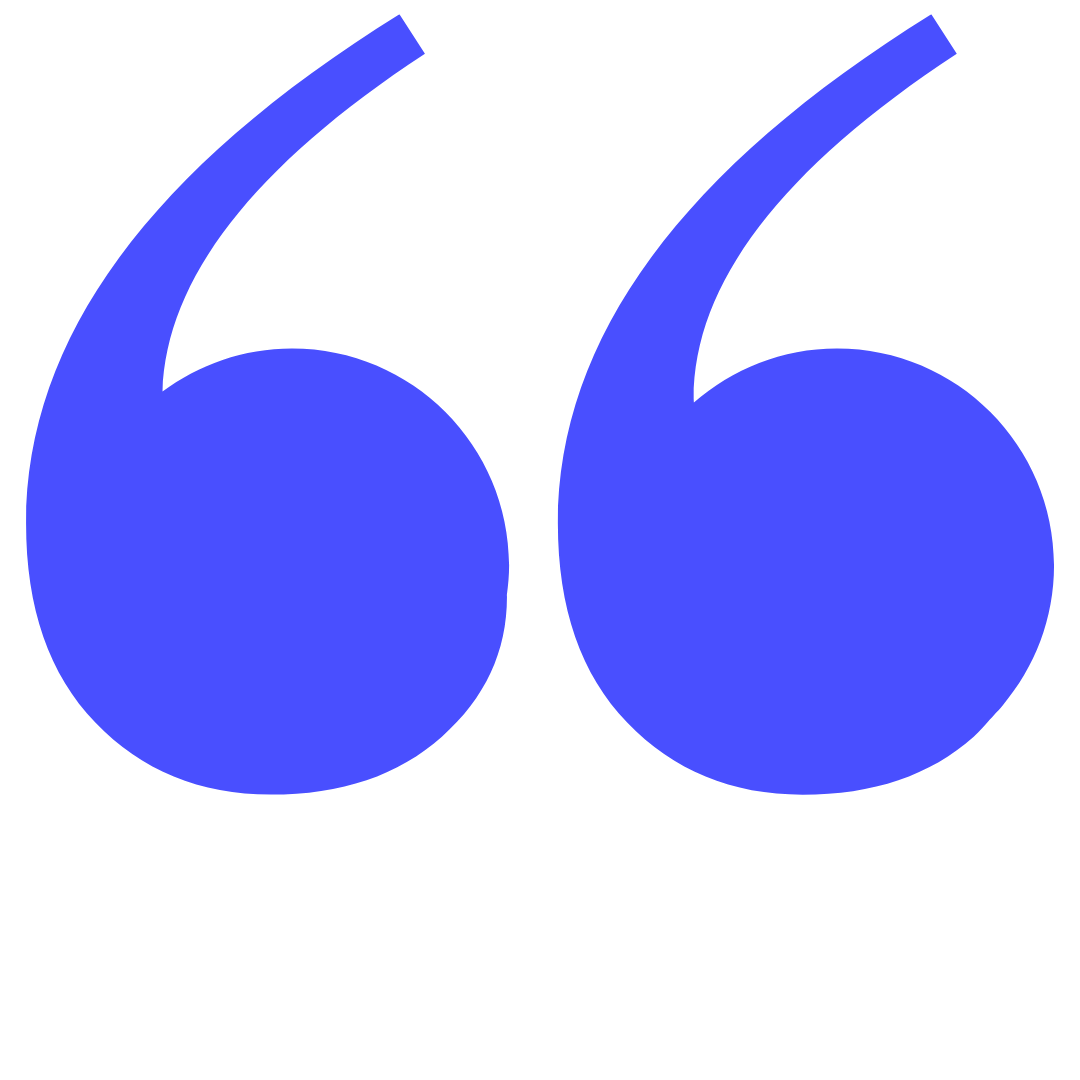 Sandra Liebenberg
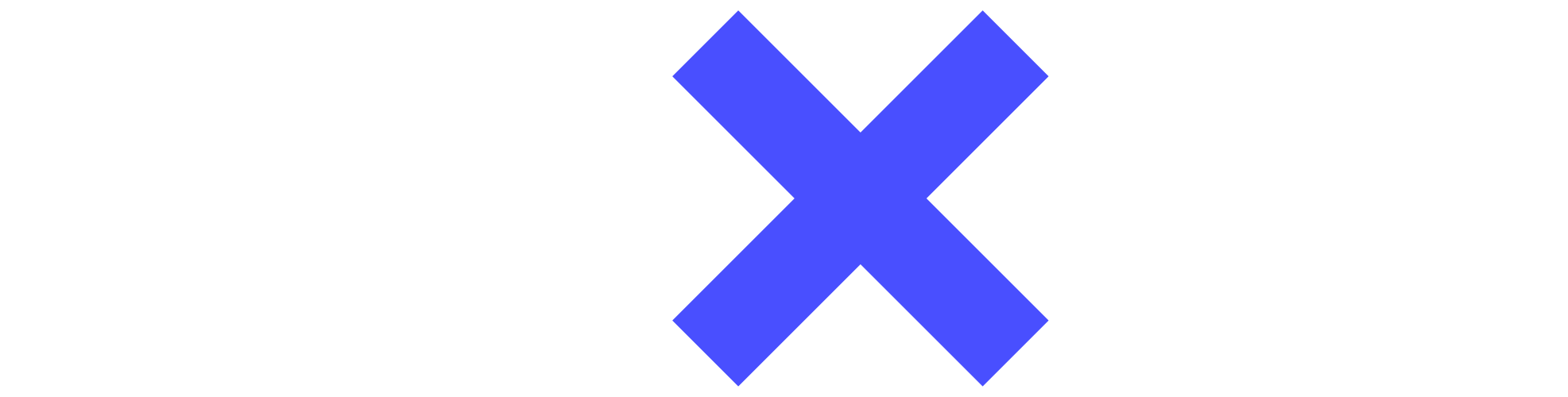 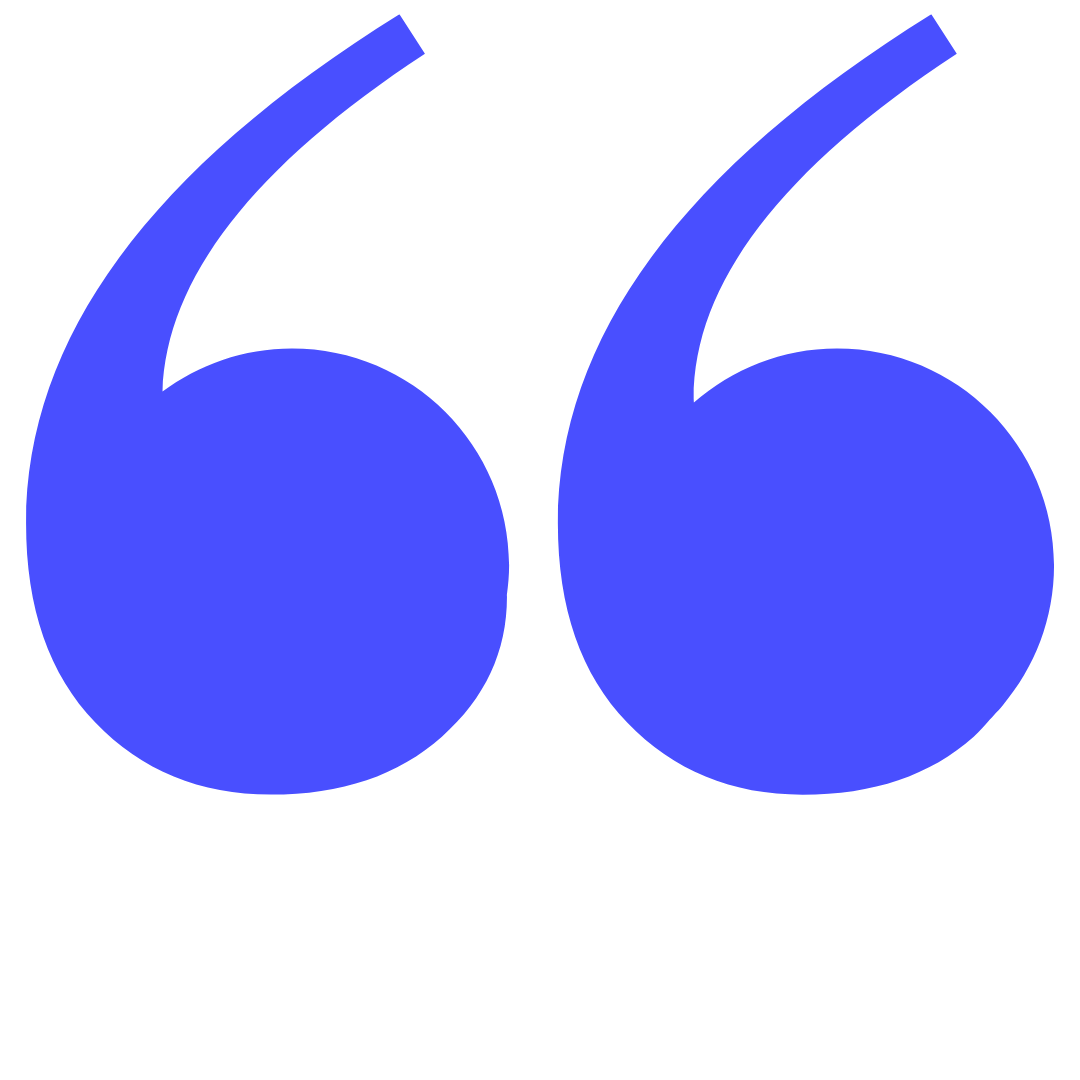 So my point would be: just do your best to treat people as people
Shane Clifton
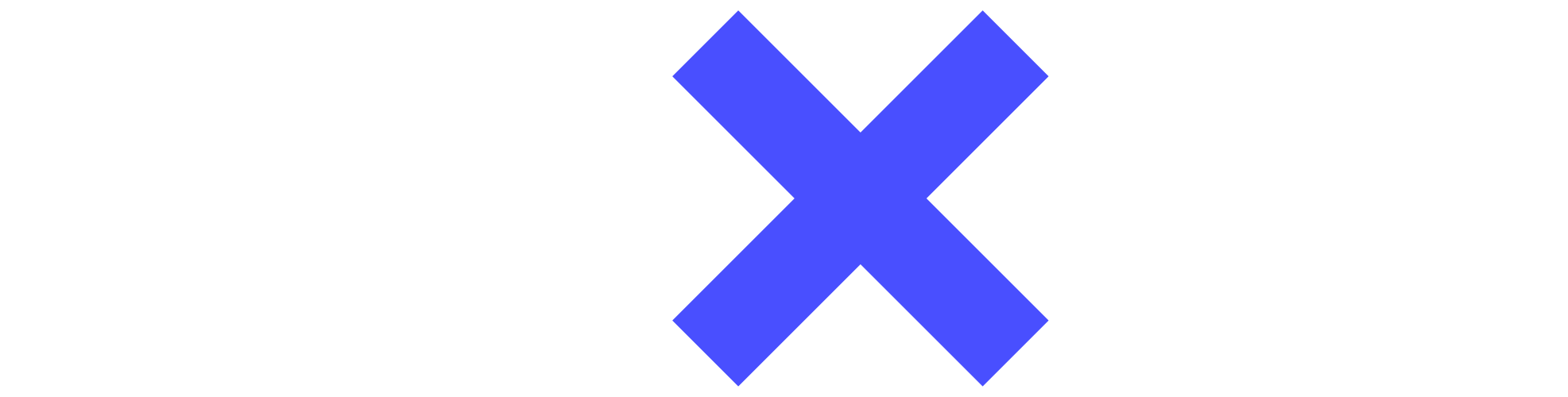 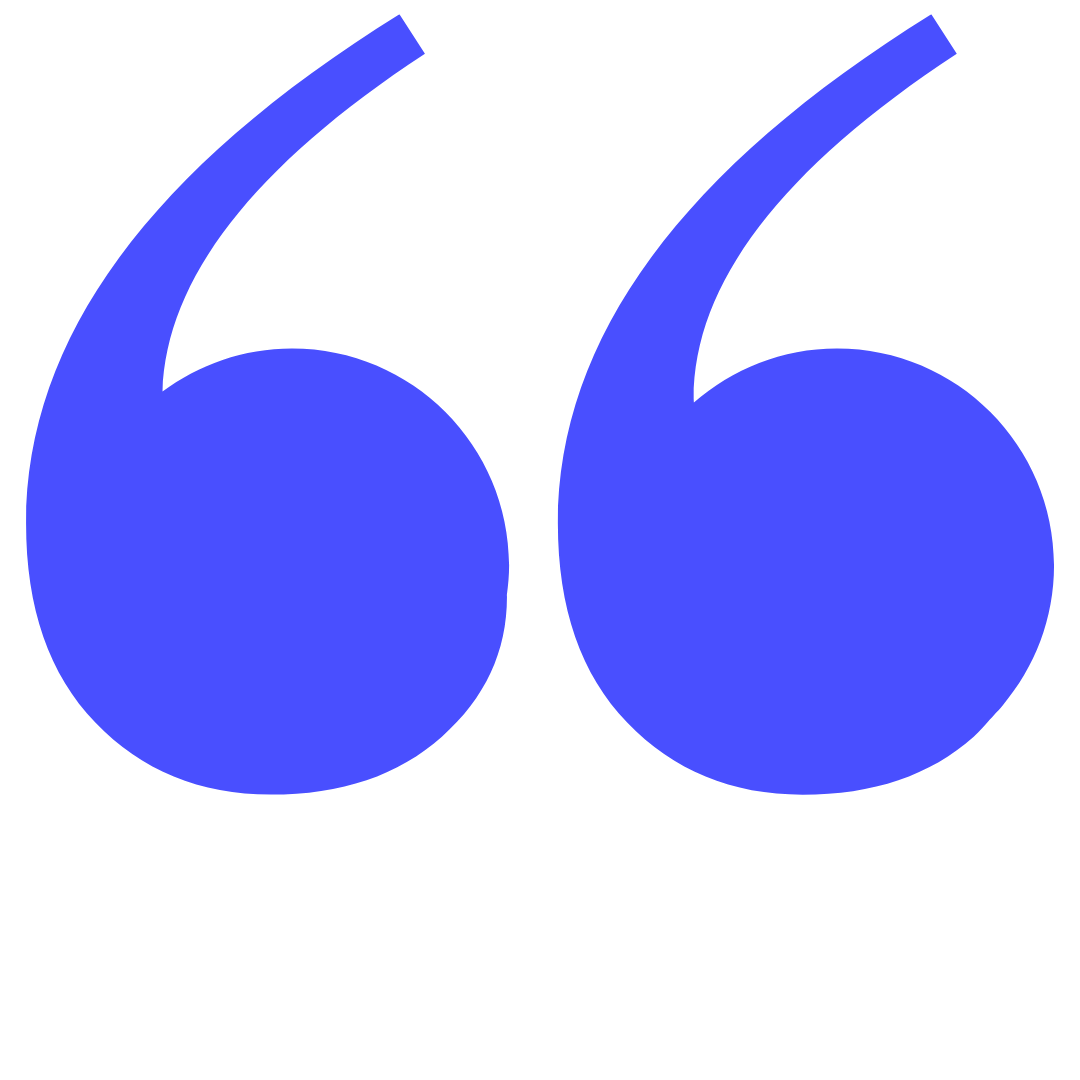 It’s interesting to think of Jesus as somehow disabled on the cross.
Shane Clifton
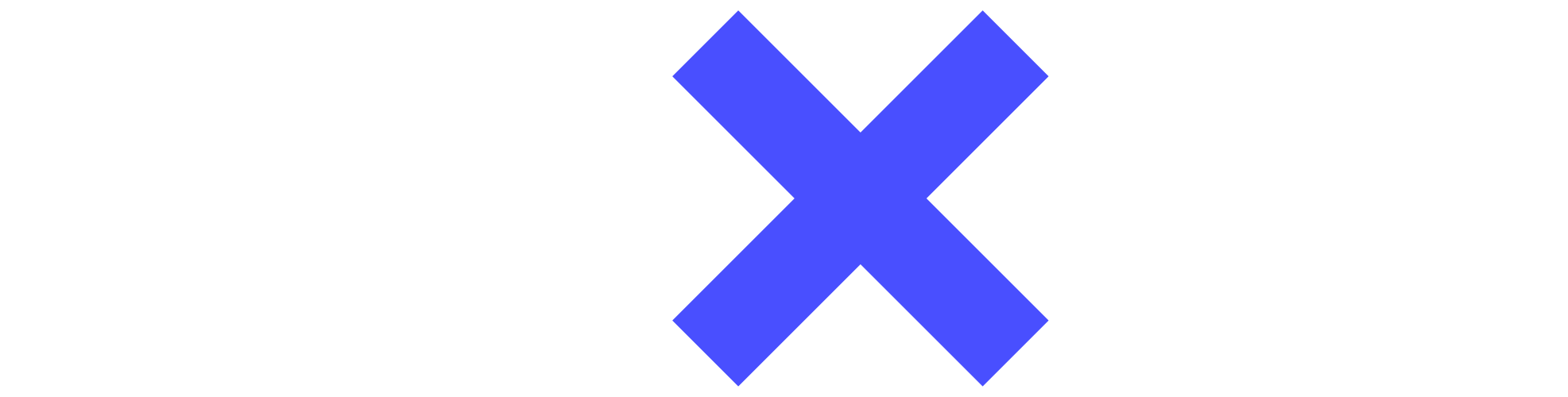